Grower Manager...
...Online farm management made easy
2018
‘Traceability and quality assurance solutions for the global food  industry’
Monitor your Fields
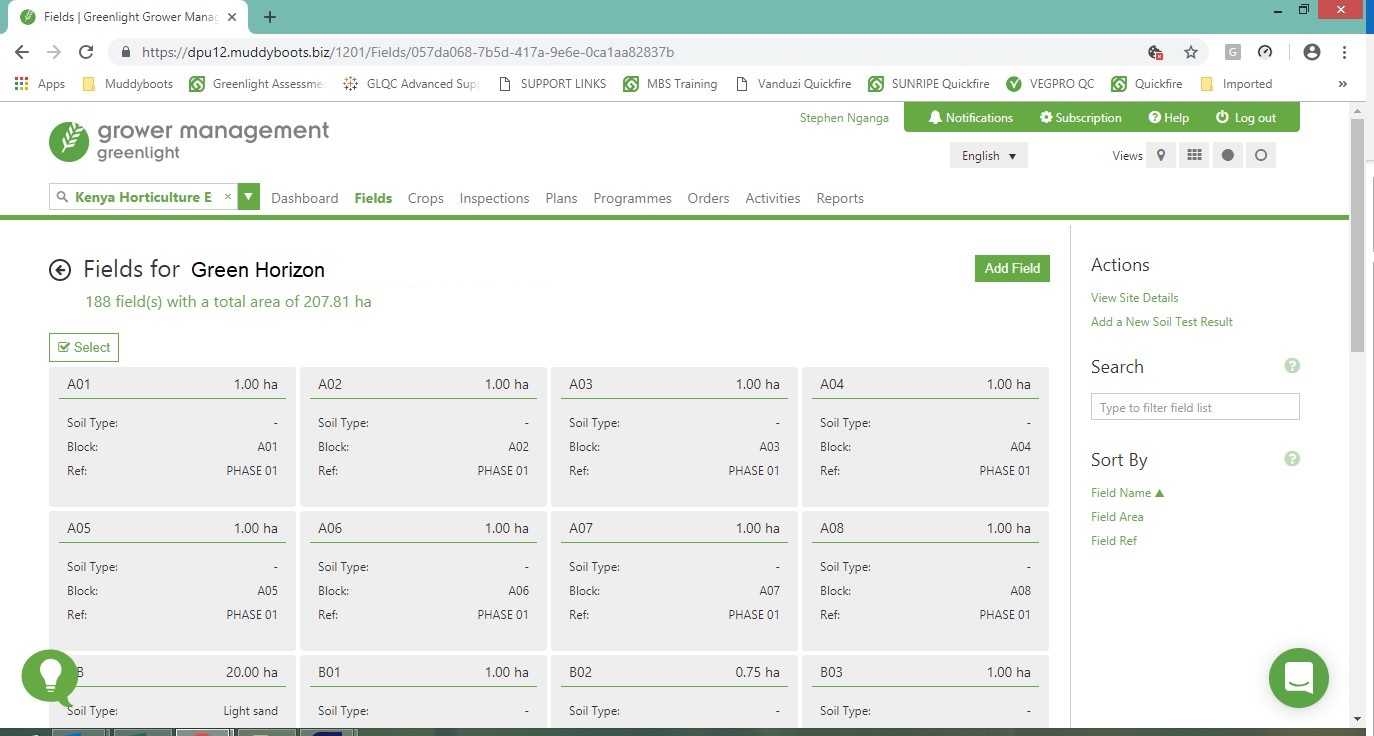 Monitor Your Crops
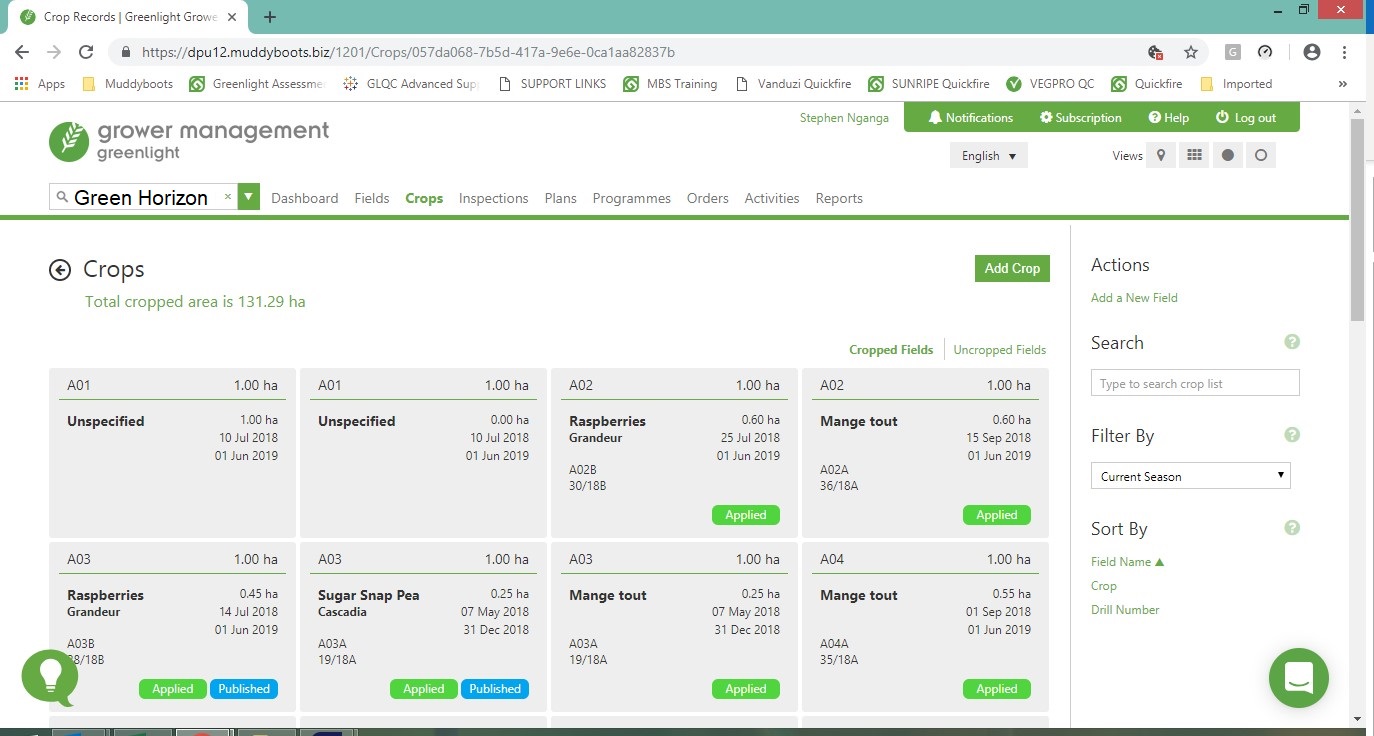 Planting & Harvest Dates
Crops can be grown against specific protocols
Crop Inspection
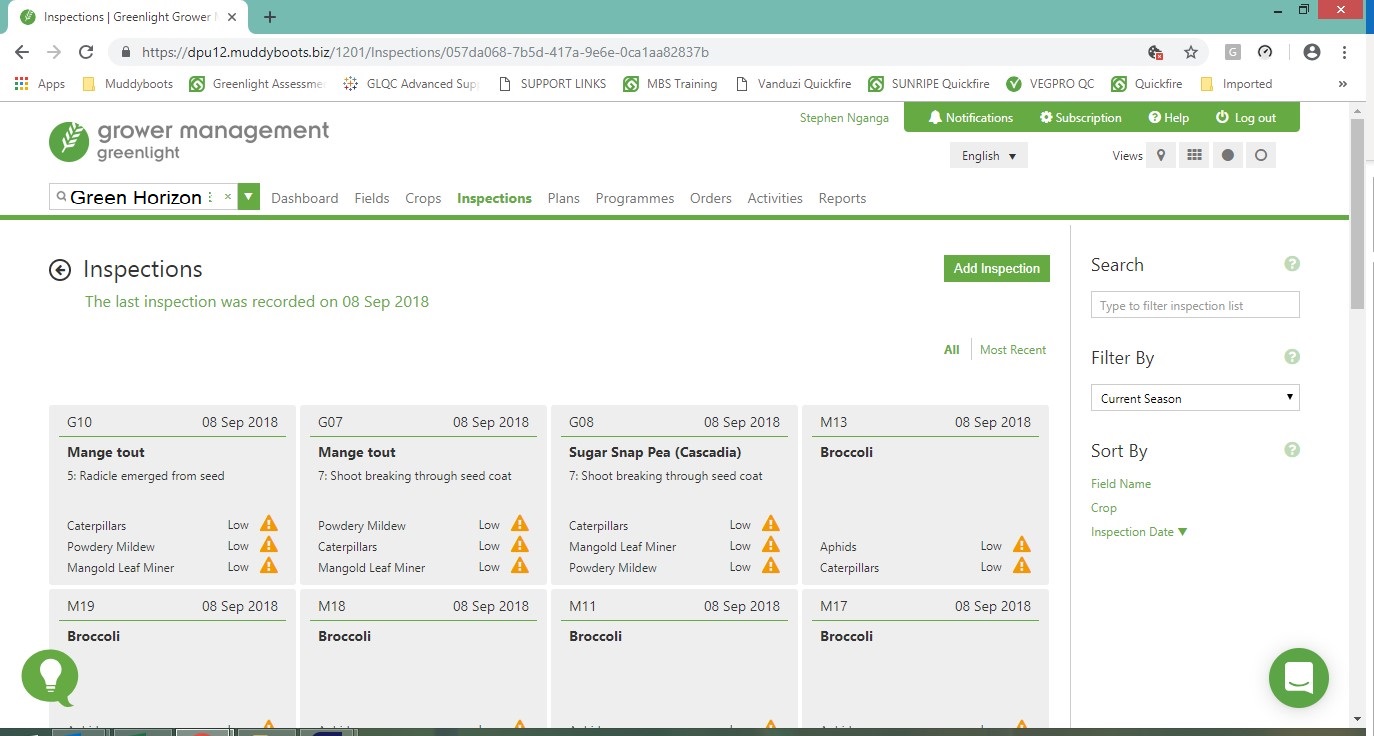 Detailed Crop Inspection records are essential to justify pesticide applications. 

Inspections are easily recorded with the additional flexibility of field recording via the Scouting App
Generation of Plans
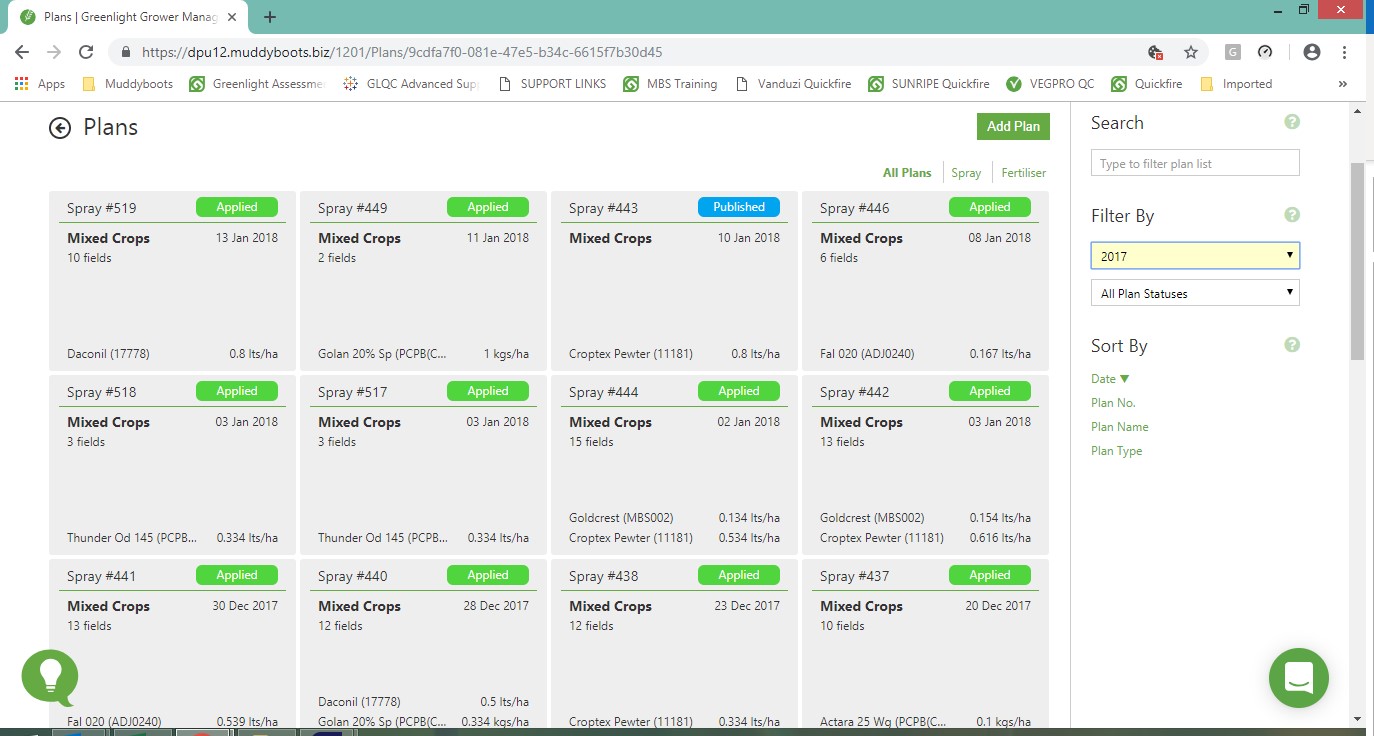 Uniquely referenced
System Self Auditing
EMBEDDED BUSINESS CONTROLS: An automatic audit ensures compliance with legal, operative and environmental restrictions relating to pesticide usage. The audit can also ensure compliance to retailer protocols
Comprehensive operational report generation
Reports
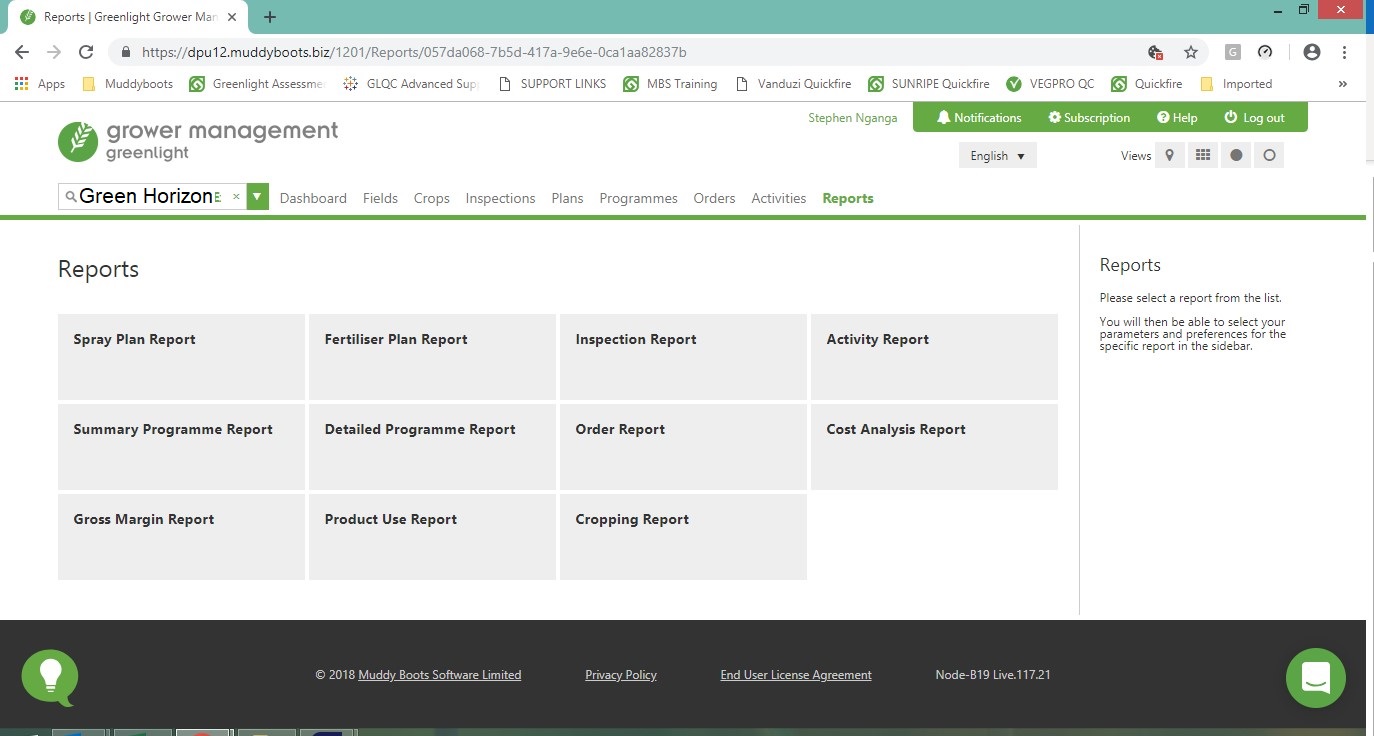 CROPPING REPORT
Operator Spray Record – aids compliance to assurance schemes